Engagement Opportunities Outside iLearn
Student Engagement Series
Student Engagement Series
The Primary/Recency Effect, When Learning Takes Place
Increase Student Engagement by Leveraging the Learning Management System (iLearn)   
Improve Student Engagement with Less Technology
Zoom Breakout Rooms for Engaging Students
Gamification of Learning   
Engagement Opportunities Outside iLearn
Engagement Outside of iLearn
Any type of engagement outside of the LMS
Social media
Various live stream and live meeting outlets
Software, websites or tools used for learning and communication
Some of the Tools
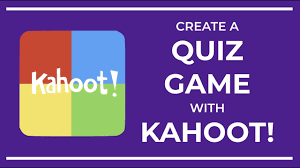 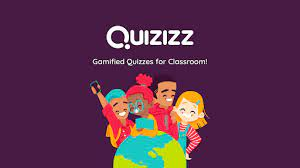 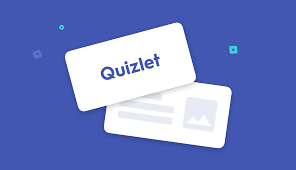 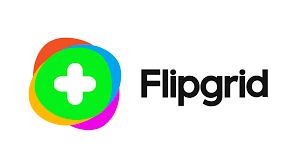 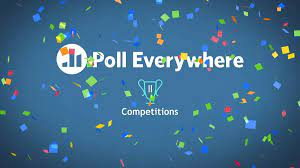 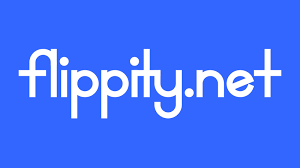 Microsoft Teams
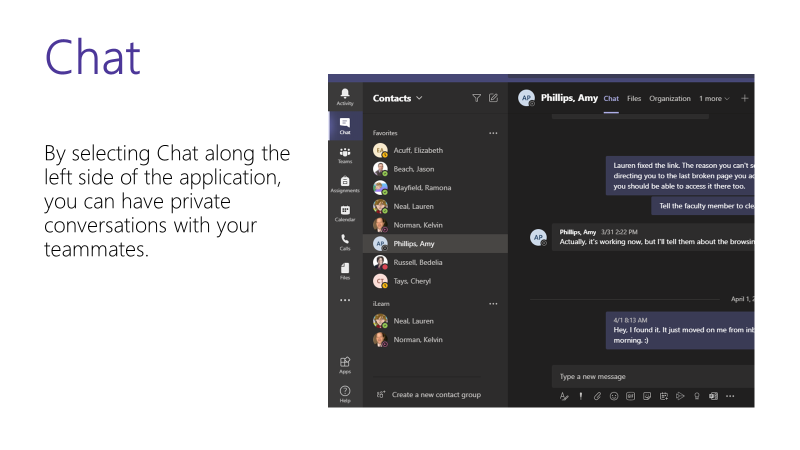 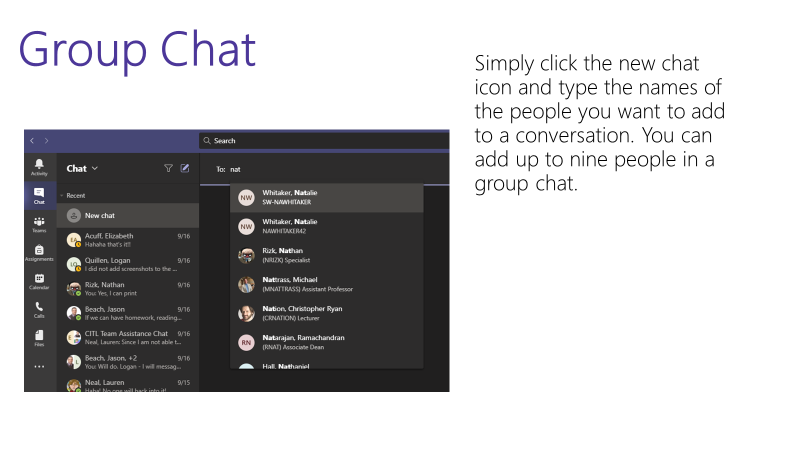 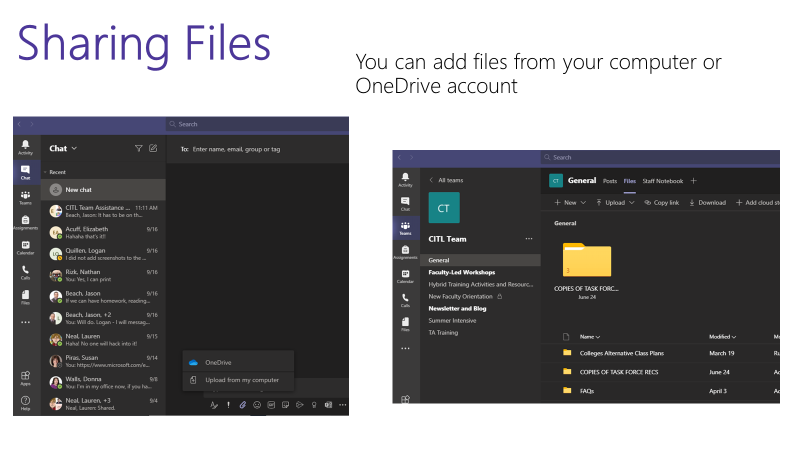 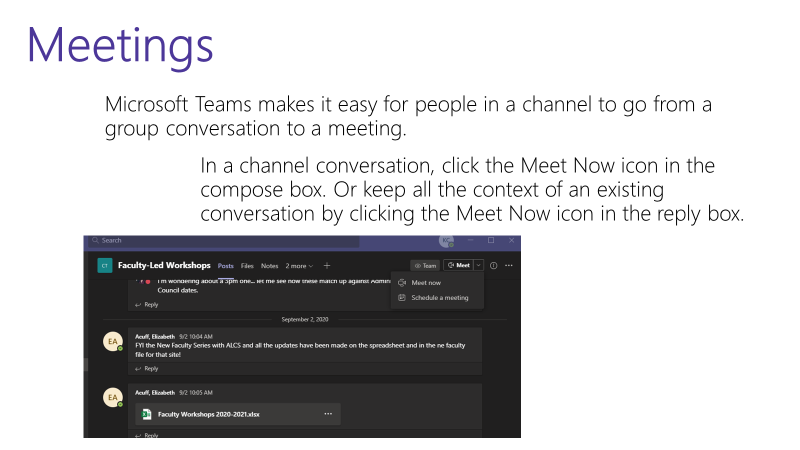 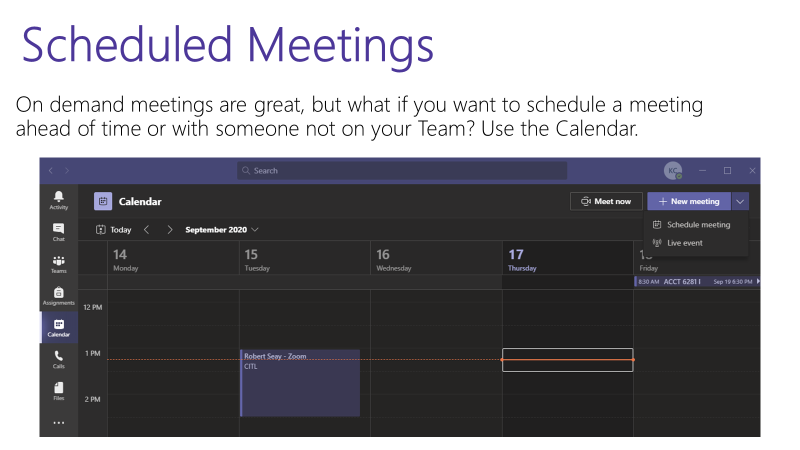 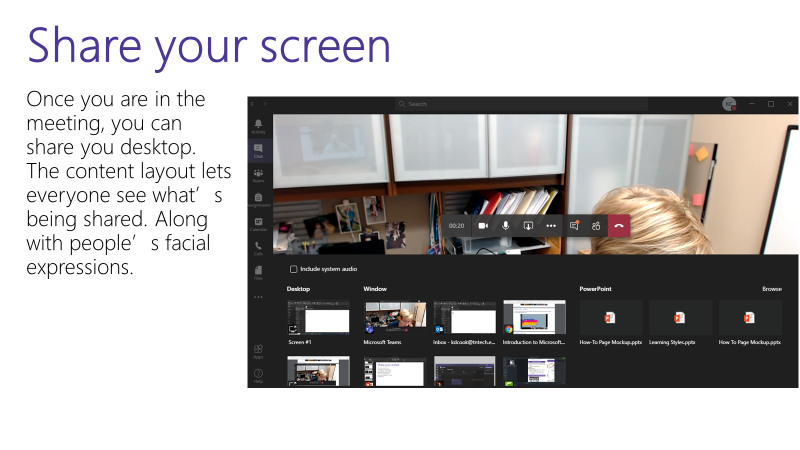 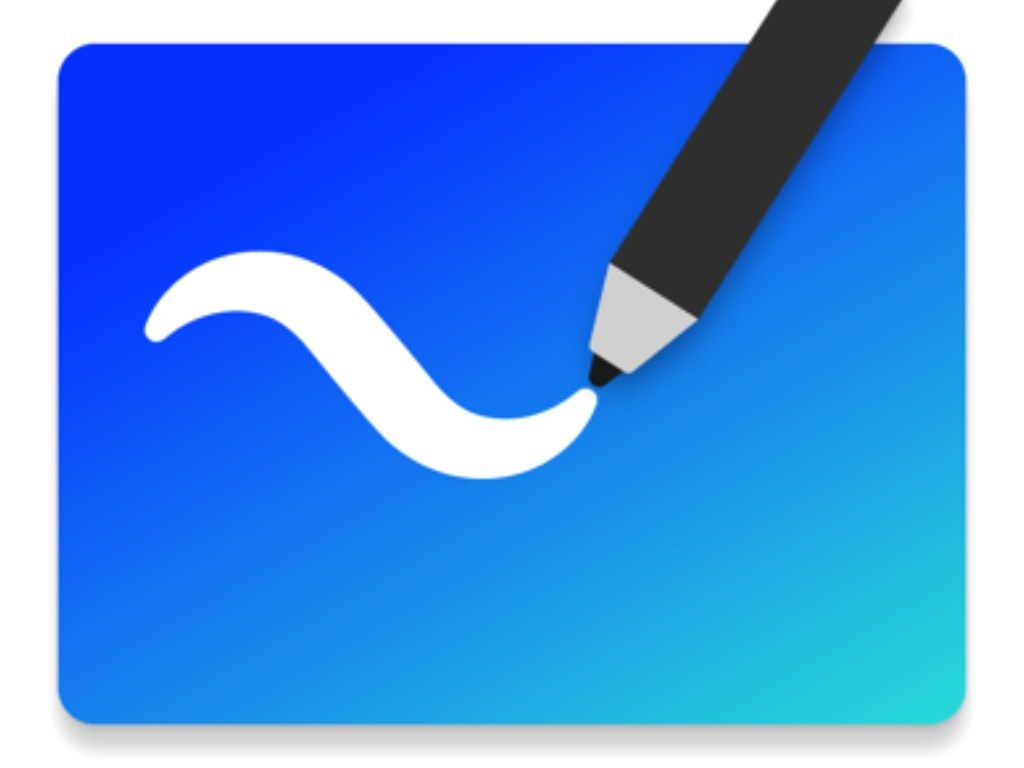 Microsoft Whiteboard
Benefits of
Provides variety to the learners
Makes learning interactive
Motivates learners
More interaction with content = better retention/recall
Google Classroom
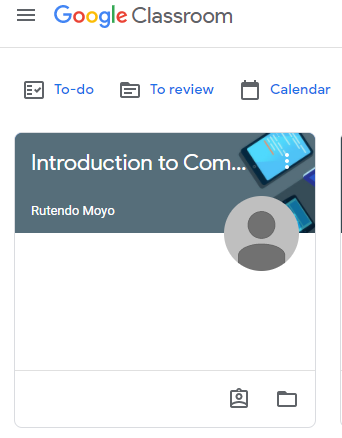 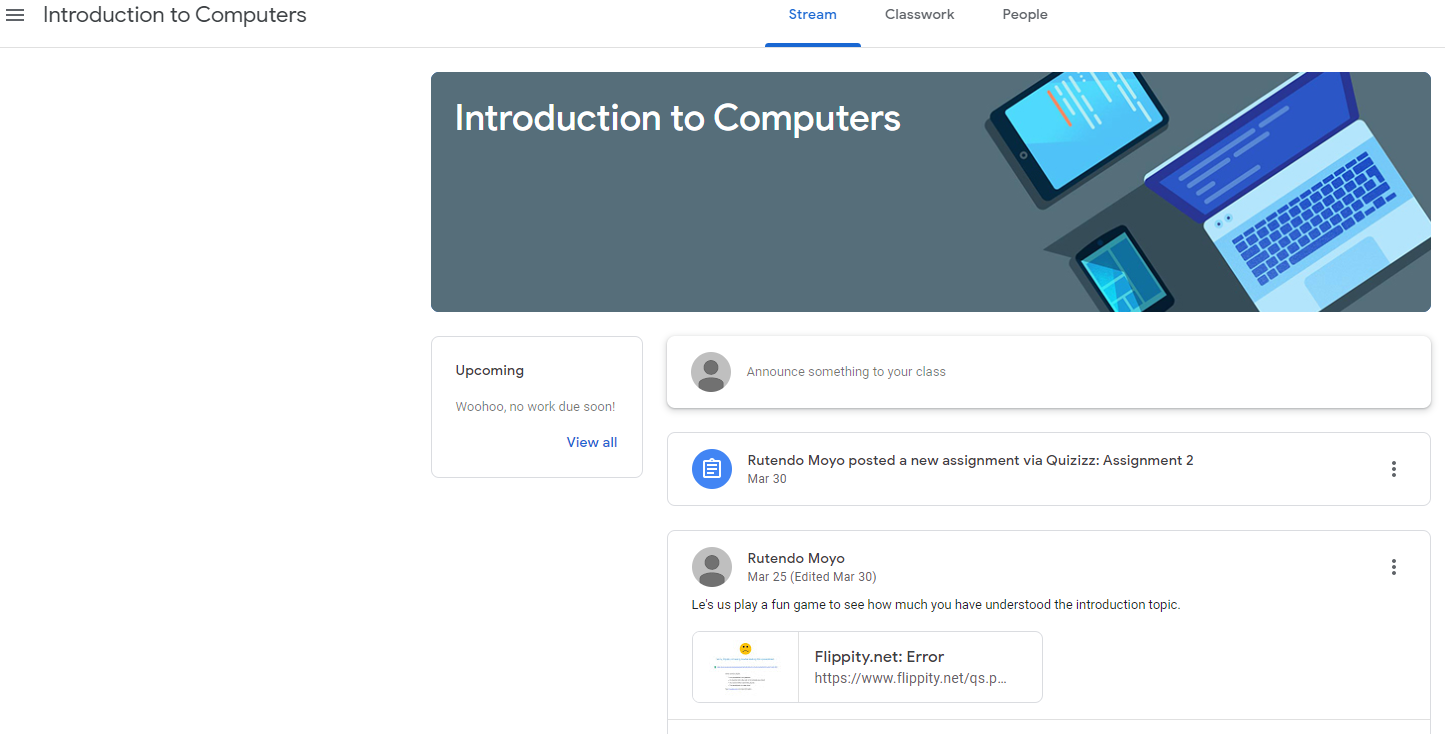 Convert Google Spreadsheets
https://www.flippity.net/
Thank you!